Повестка  заседания:
1. Составление рабочих программ в соответствии с требованиями обновленных ФГОС начального общего образования. Загретдинова С.А., заместитель директора по УВР МБОУ НШ № 30, руководитель ГМО учителей начальных классов.2. Итоги участия в городском и российском этапах соревнования юных исследователей «Шаг в будущее. Юниор» в 2021/22 учебном году. Зайцева С.А., методист МАУ «Информационно-методический центр».3. Анализ участия в реализации предметных концепций начального общего образования. Зайцева С.А., методист МАУ «Информационно-методический центр».4. Анализ работы ГМО за 2021/22 учебный год и обсуждение направлений деятельности на 2022/23 учебный год. Загретдинова С.А., заместитель директора по УВР МБОУ НШ № 30, руководитель ГМО учителей начальных классов.
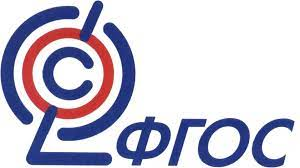 ФГОС НОО-2021
С 01.09.2022 школы принимают на обучение в первые и пятые классы только по новым ФГОС
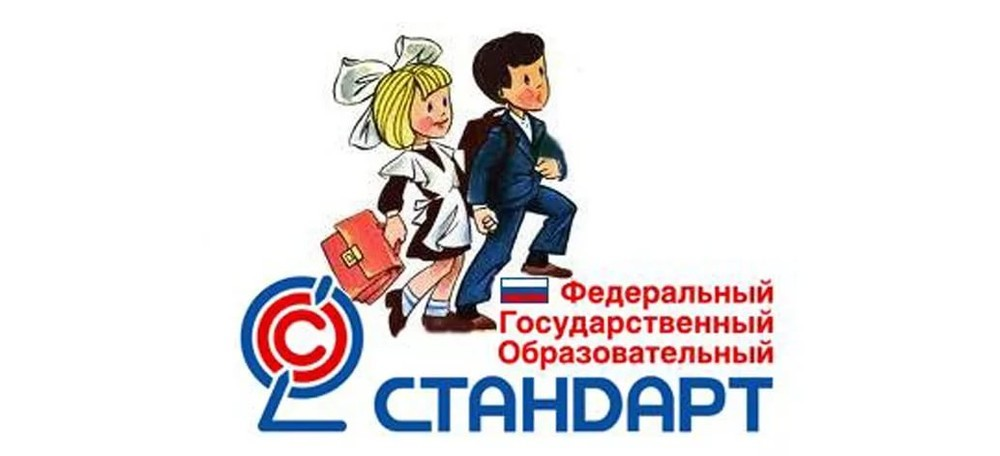 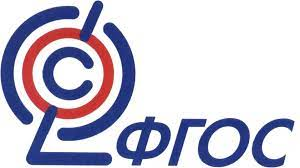 Уклон на вариативность
Закрепили три способа, как этого достичь:
- сочетать предметы, курсы, модули;
- вводить углубленное изучение предмета;
- разрабатывать ИУП.
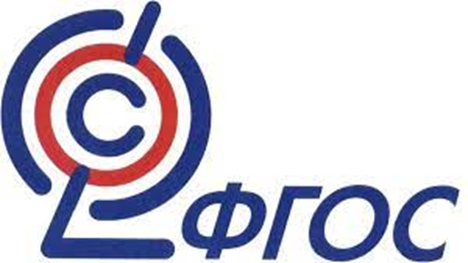 Уточнили и расширили требования к результатам освоения образовательной программы
Все виды результатов:
- личностные
- метапредметные
- предметные
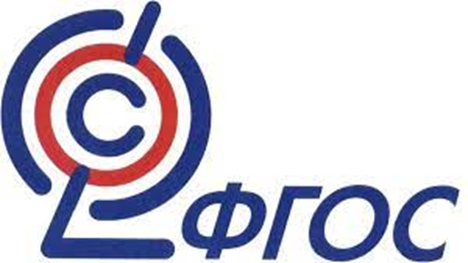 Унифицировали содержание пояснительной записки ООП
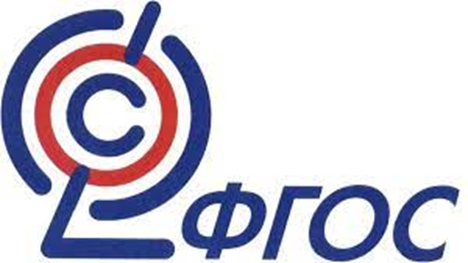 Унифицировали требования к рабочим программам
Все рабочие программы:
- надо формировать с учетом рабочей программы воспитания;
- должны содержать указание на возможность использования электронных образовательных ресурсов при освоении всех тем.
В рабочих программах внеурочной деятельности надо дополнительно указать форму проведения занятия.
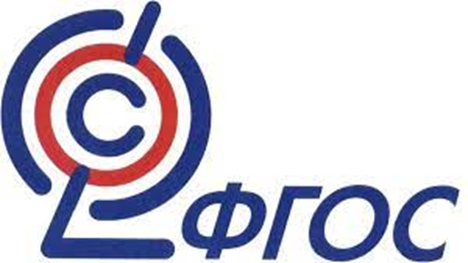 Скорректировали 
учебные предметы
На уровне НОО появились
предметы и модули.
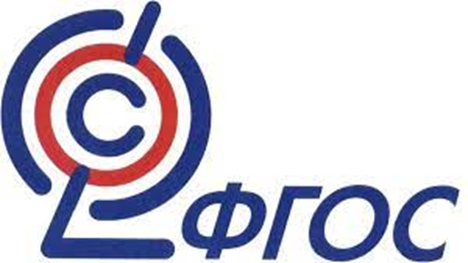 Изменили объем часов аудиторной нагрузки
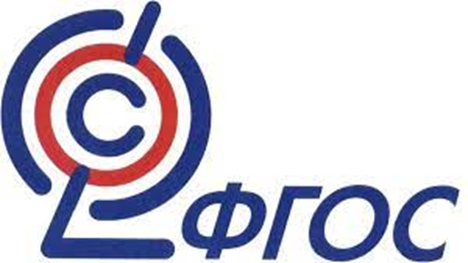 Изменили структуру содержательного раздела ООП
Добавили рабочие программы учебных модулей.
На уровне НОО убрали программу коррекционной работы и программу формирования экологической культуры, здорового и безопасного образа жизни.
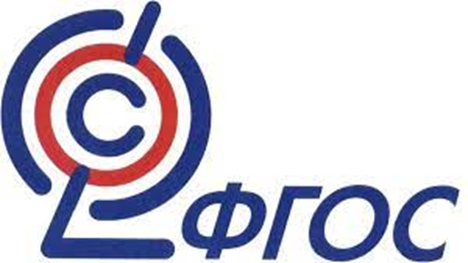 Изменили требования к рабочей программе воспитания
Теперь она может, но не обязана включать модули. Обязательным осталось описание четырех разделов.
Анализ деятельности ГМО за 2021/22 учебный год.
 Обсуждение направлений деятельности ГМО на 2022/23 учебный год
Приоритетные направления работы на 2022/23 учебный год
ФОРМИРОВАНИЕ И ОЦЕНКА ФУНКЦИОНАЛЬНОЙ ГРАМОТНОСТИ ОБУЧАЮЩИХСЯ 
- читательская грамотность 
естесственно- научная грамотность
финансовая грамотность
математическая грамотность 
креативное мышления 
глобальные компетенции
Дальнейшая работа….